Défi maths n°4
le pseudo : lesCE2DUWITZle niveau : ce2la classe et le nom de l’enseignantE : CP - ce2 CALLUAUDl’école elementaire du witzla commune : woustviller
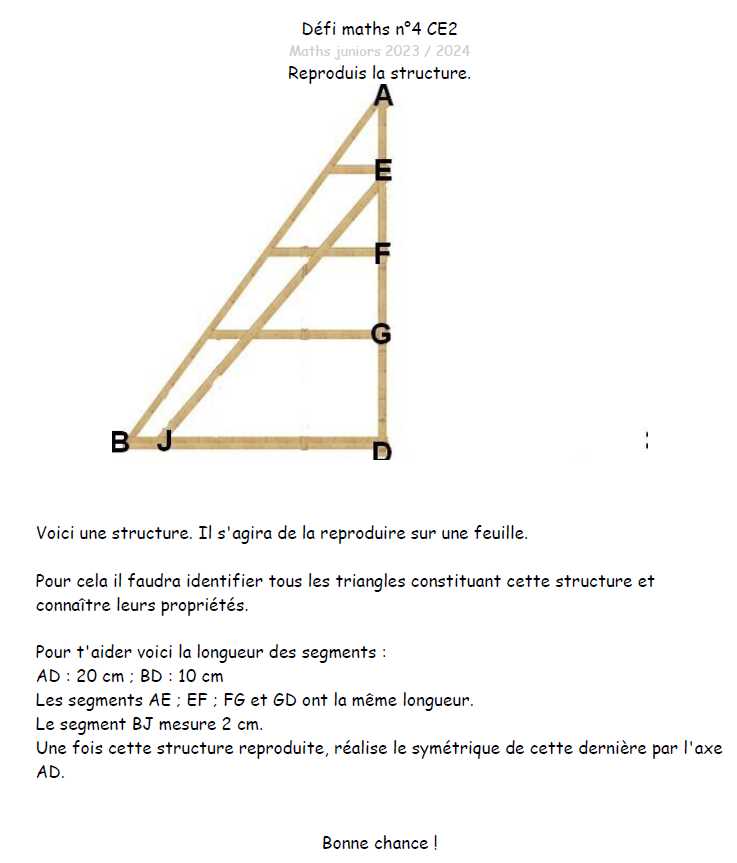 Etape 1: lecture de l’enonce
Etape 2: COMPREHENSION DU PROBLEME
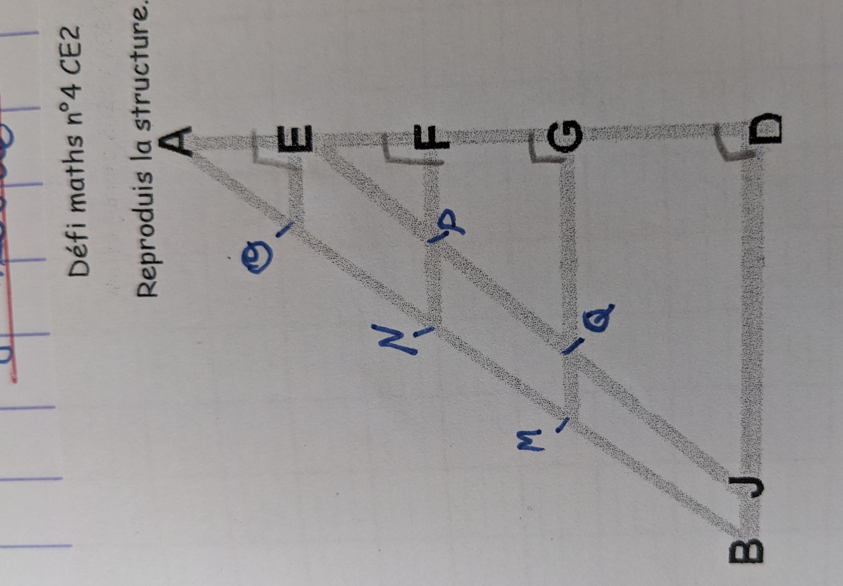 On rajoute des points pour pouvoir tous parler des mêmes figures et on recherche les propriétés des figures géométriques.
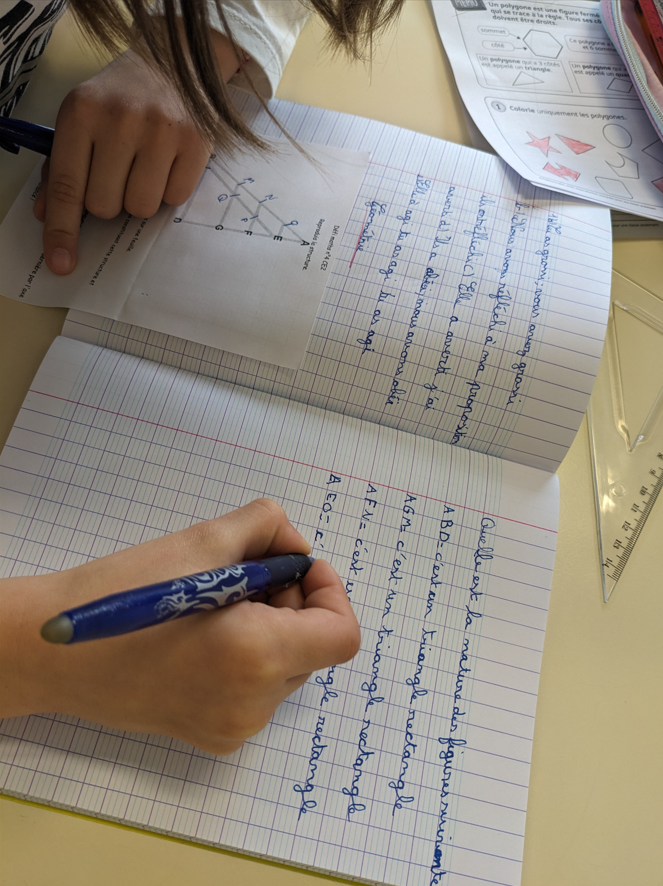 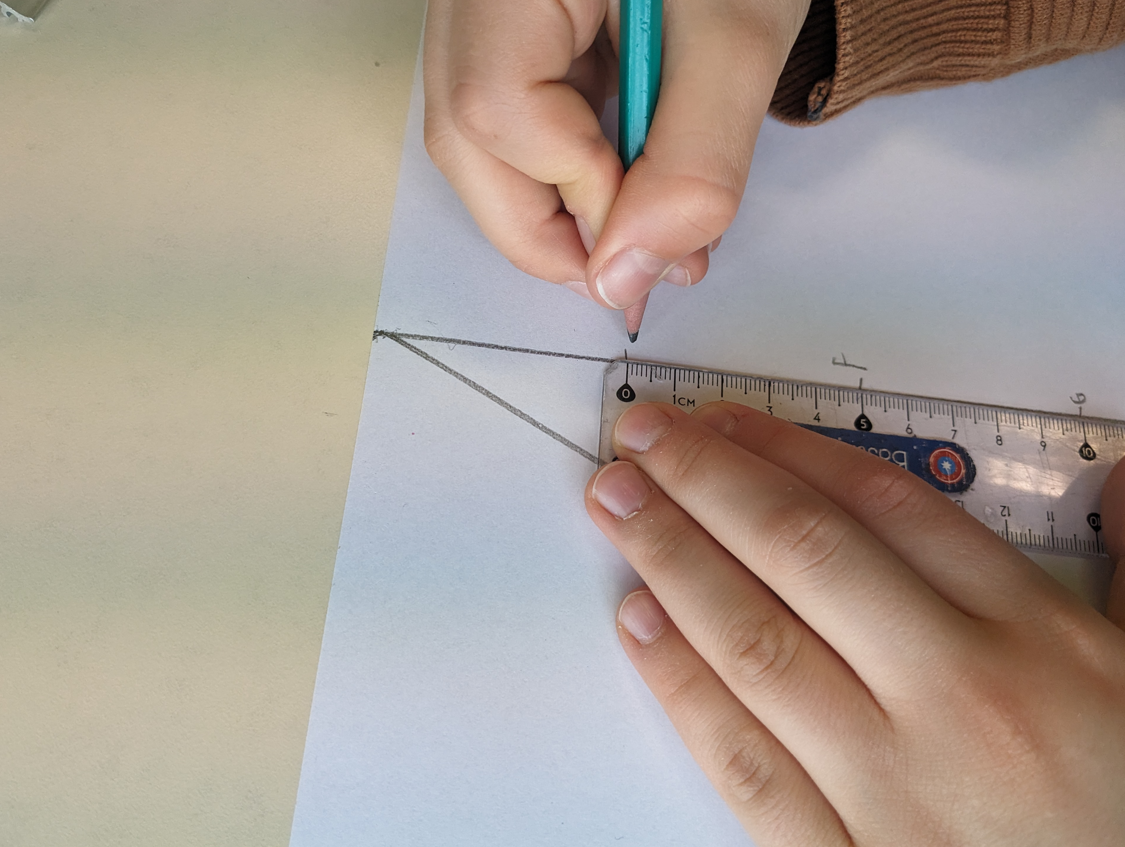 Etape 2: reproduction de la figure
Les élèves calculent rapidement 20 : 5 pour trouver la longueur de [AE], [EF], [FG] et [GD].
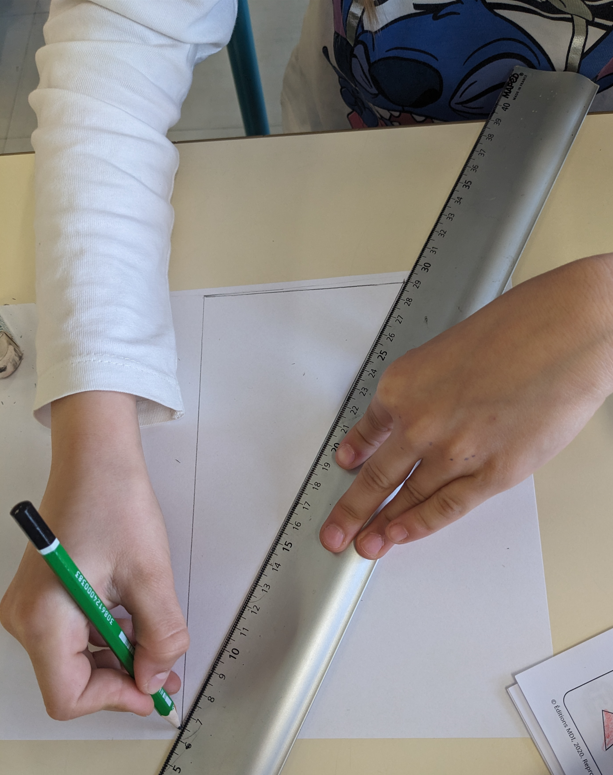 Etape 2: reproduction de la figure
Les élèves réussissent à reproduire la figure avec plus ou moins de facilité (le placement précis de l’équerre pour les angles droits n’est pas encore évident pour tous)
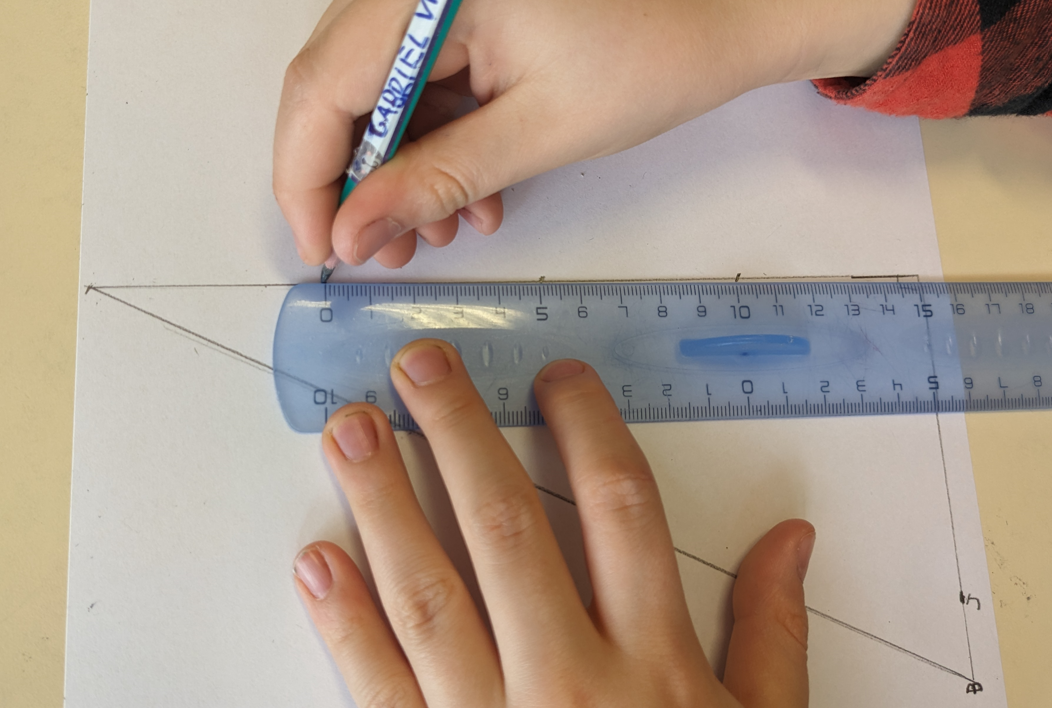 Etape 2: reproduction de la figure
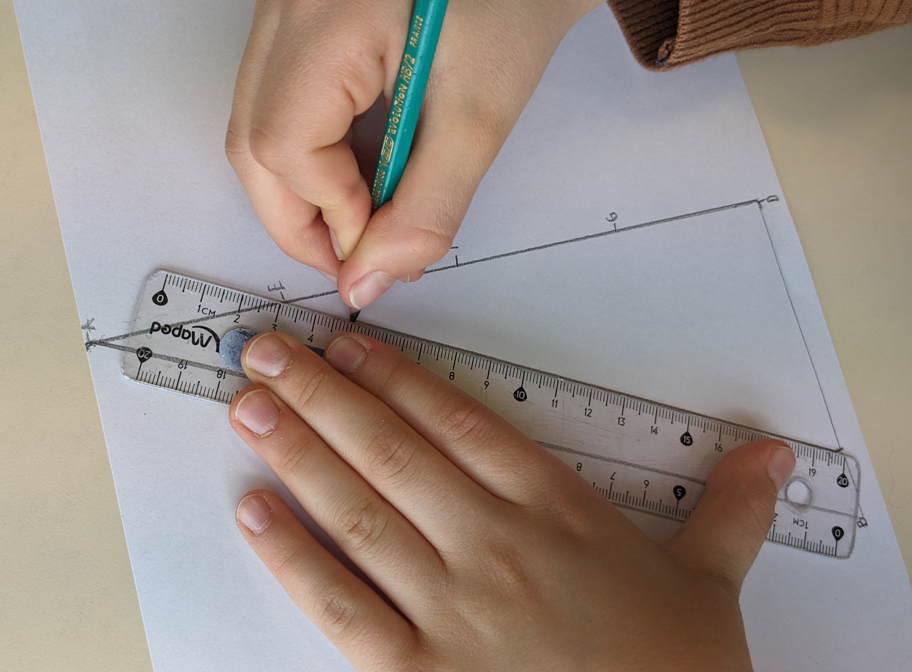 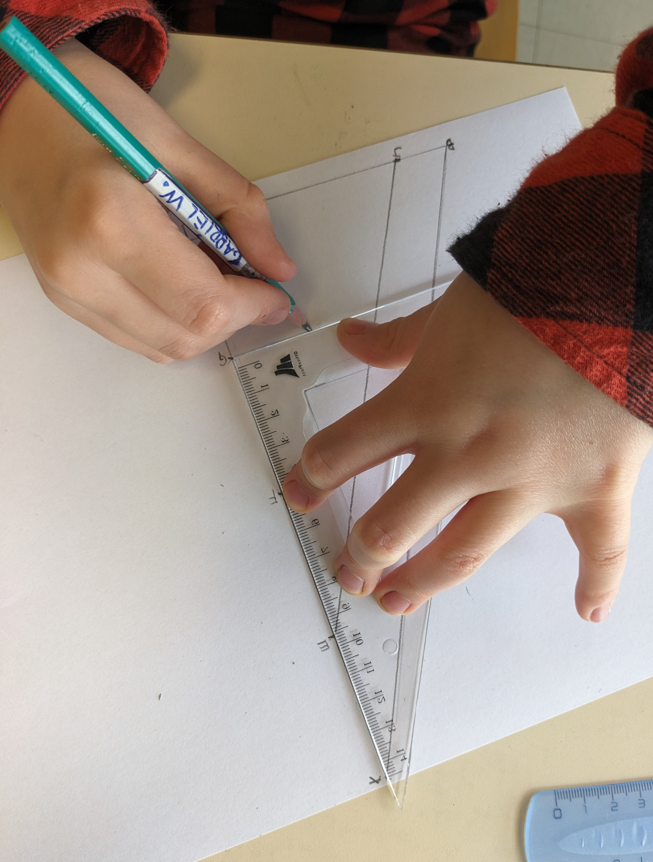 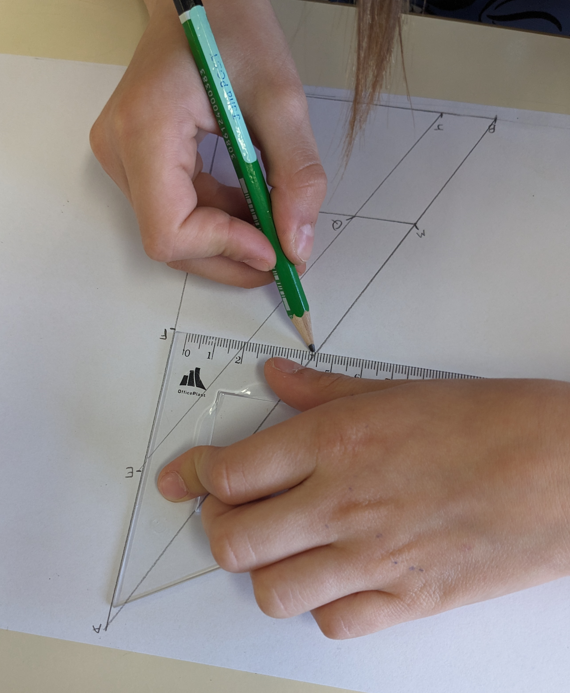 Etape 2: reproduction de la figure
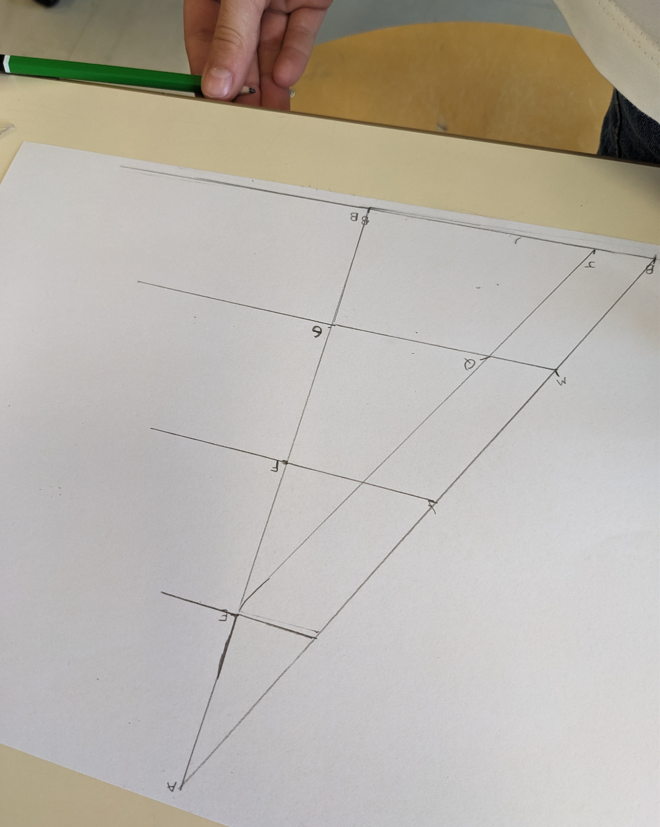 Etape 3: tracer le symetrique
Pour tracer le symétrique, les élèves ont proposé de prolonger les segments [BD], [MG], [NF] et [OE] puis de reporter leur mesure à la règle…
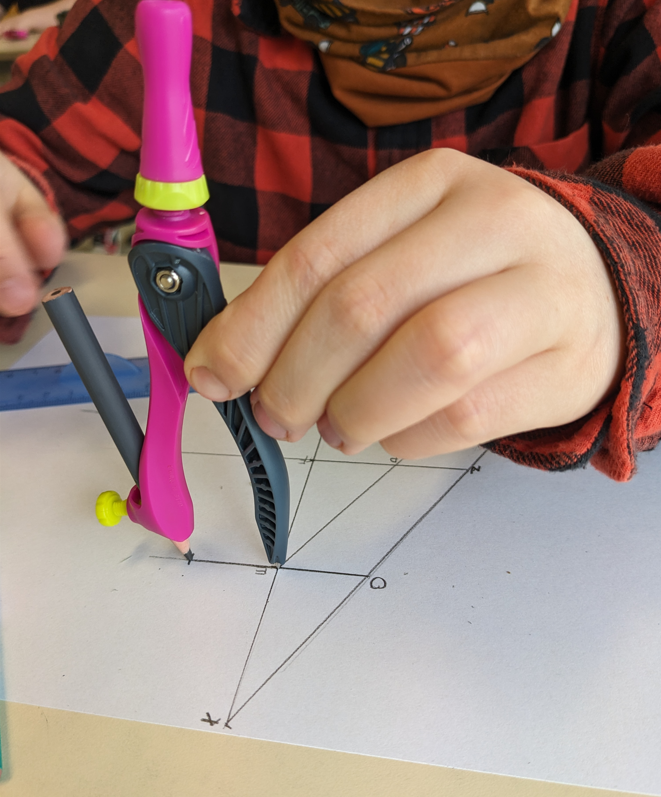 Etape 3: tracer le symetrique
Mais finalement il y a eu quasiment autant de méthodes que d’élèves… 

Certains ont reporté les mesures à l’aide du compas.
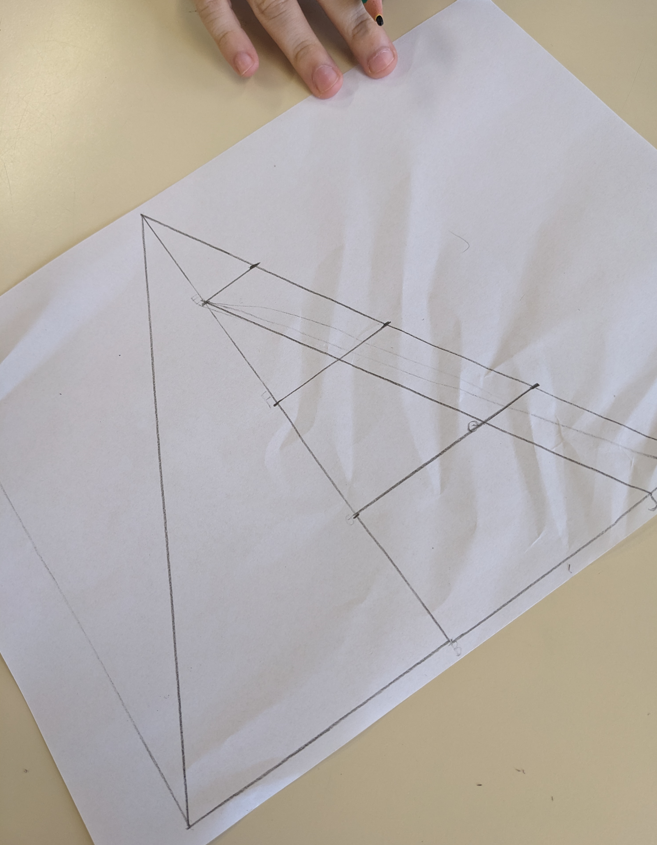 Etape 3: tracer le symetrique
Mais un élève a trouvé qu’il suffisait simplement de tracer le symétrique de B puis de prolonger tous les segments…

…ce qui a bien dépanné certains autres de ses camarades!
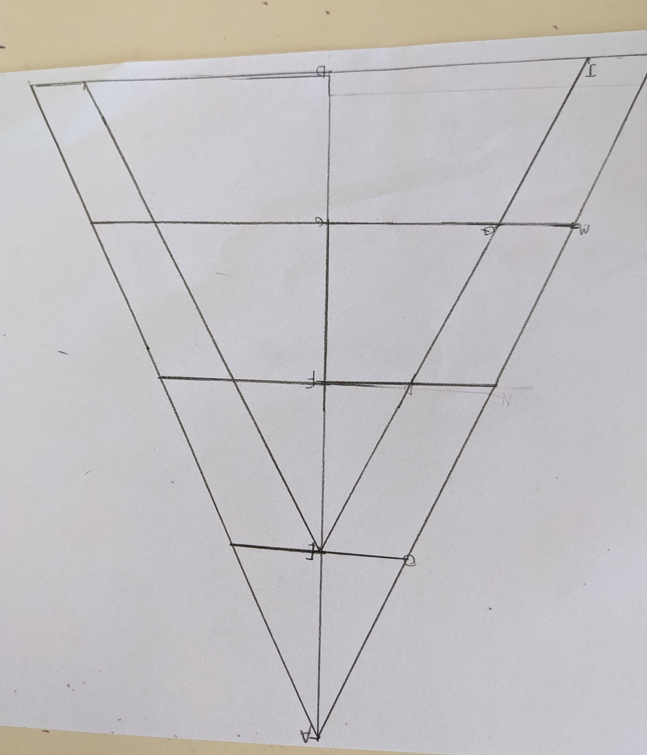 Etape 3: tracer le symetrique
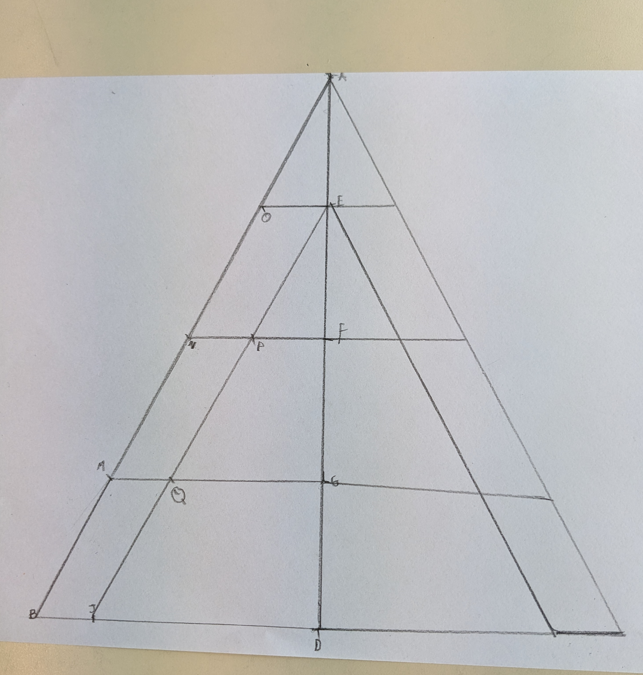 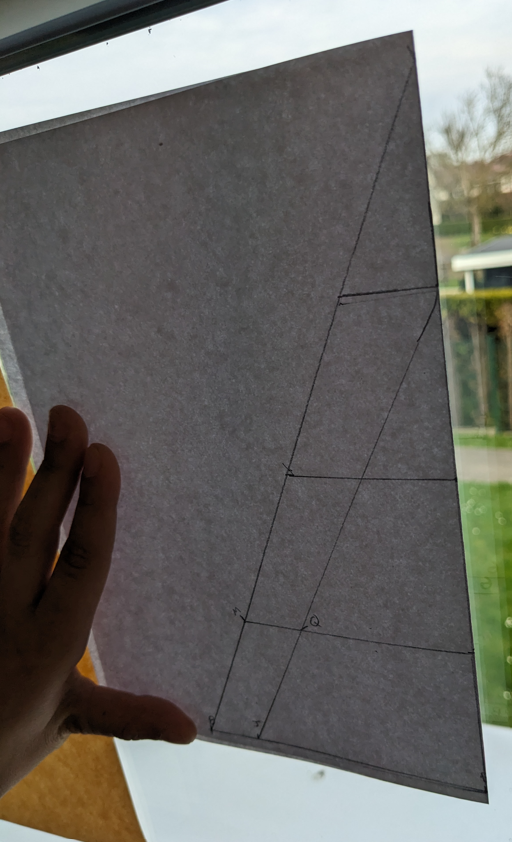 Etape 3: la verification
Un élève a proposé de vérifier la précision du symétrique en pliant la feuille sur l’axe de symétrie [AD] et en observant par transparence.
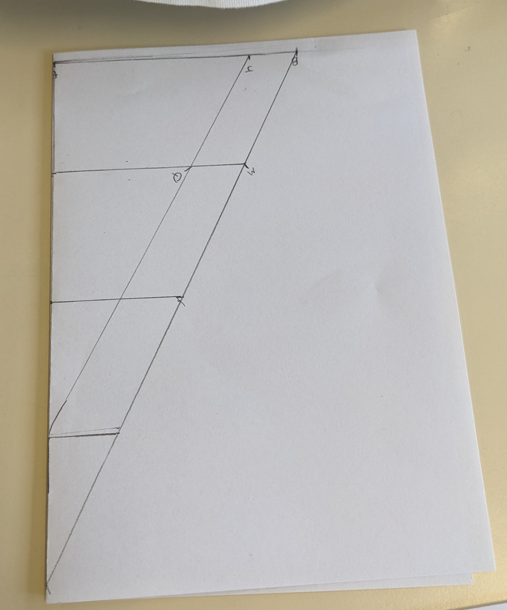